16
Chung tay xây dựng cộng đồng
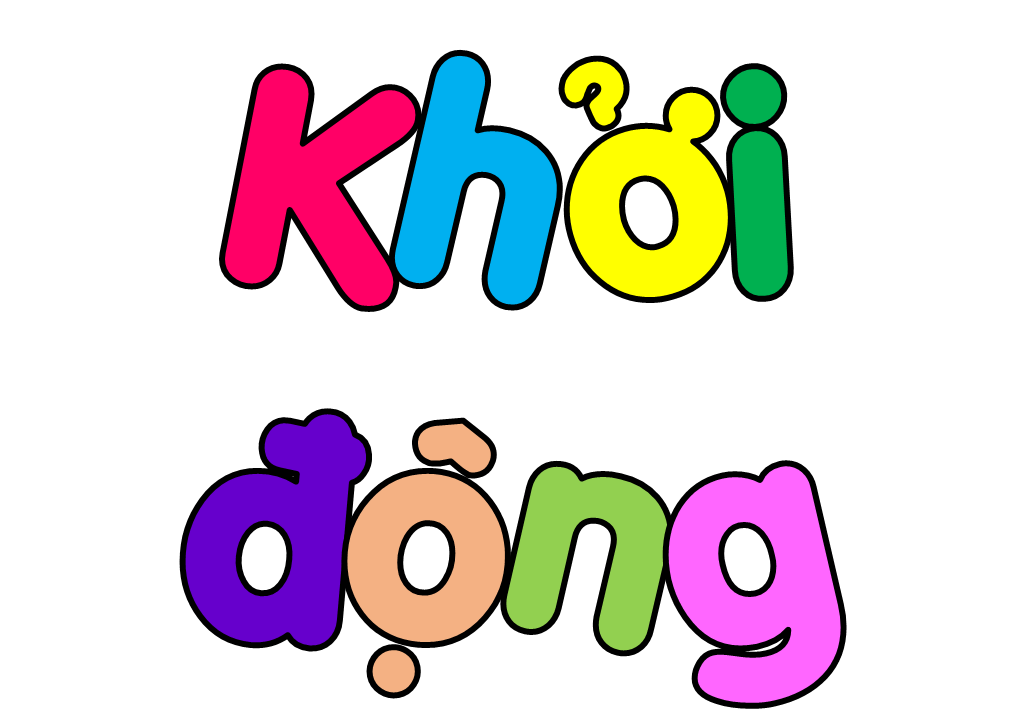 Thứ … ngày … tháng … năm 20 …
Hoạt động trải nghiệm
Chung tay xây dựng cộng đồng
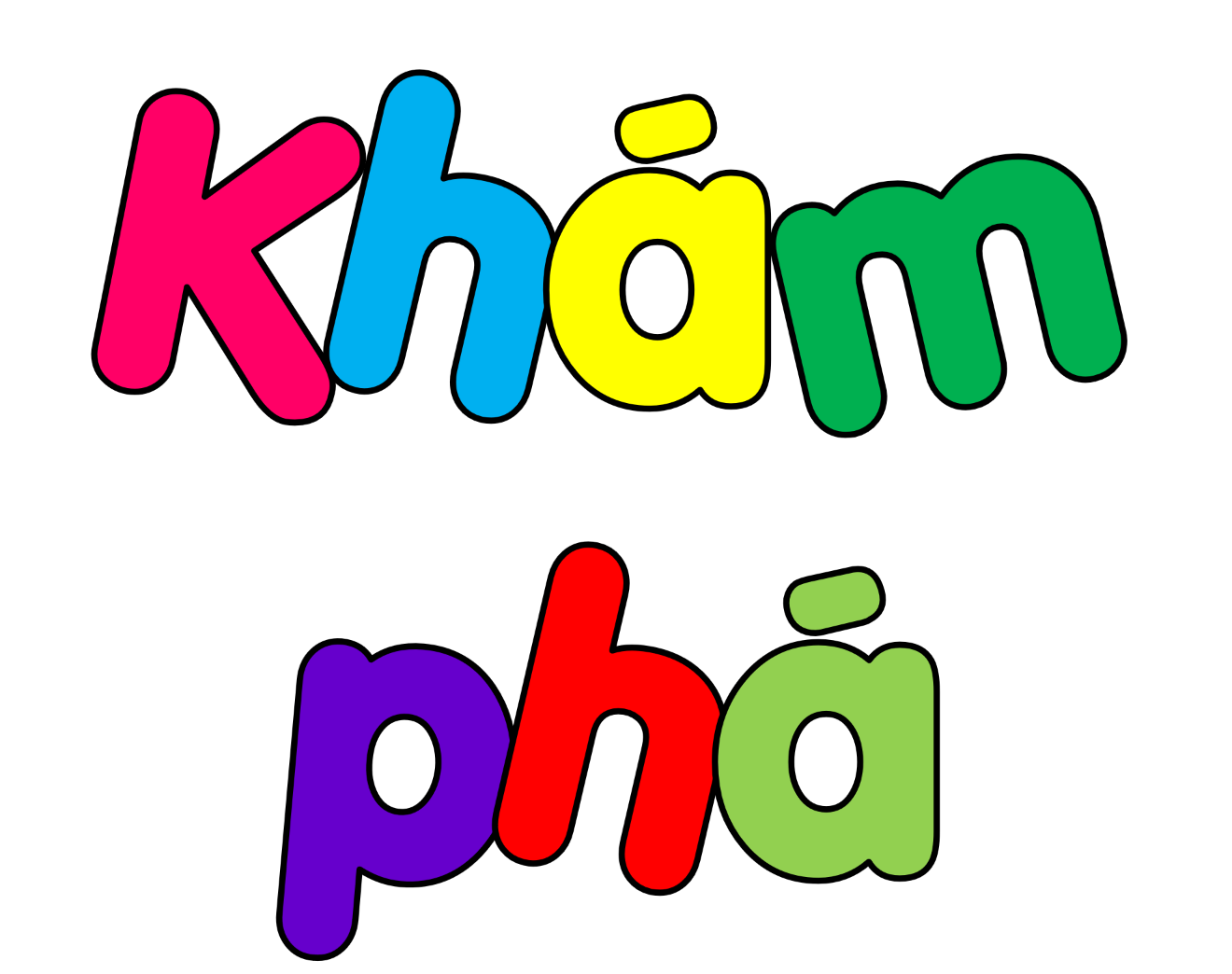 1. Hoạt động tình nguyện vì cộng đồng.
- Quan sát tranh và kể tên những hoạt động trong mỗi bức tranh.
- Nêu ý nghĩa của những hoạt động đó.
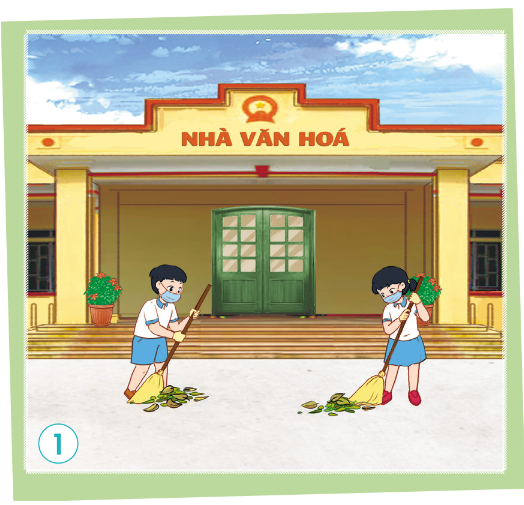 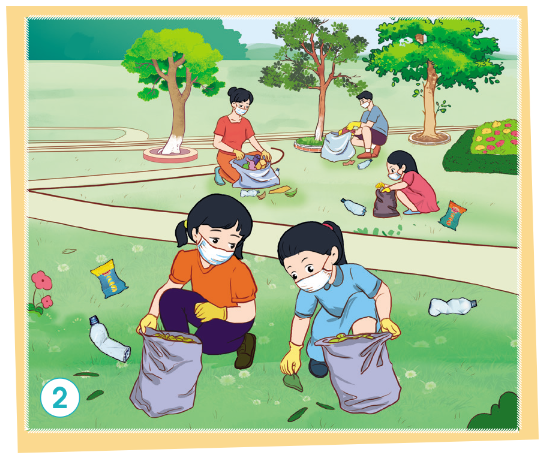 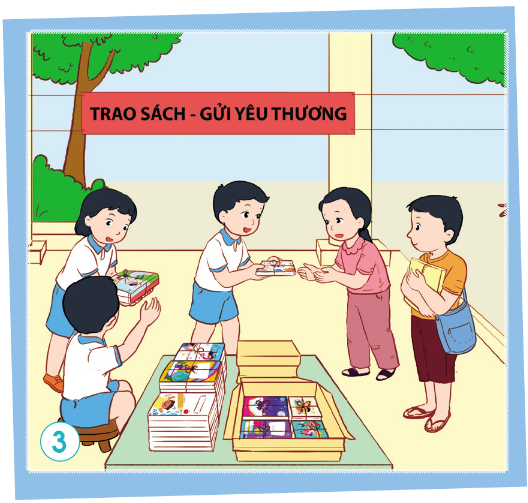 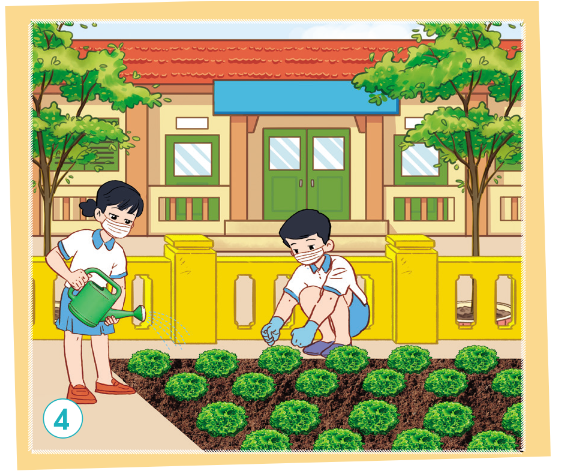 Thảo luận nhóm 6
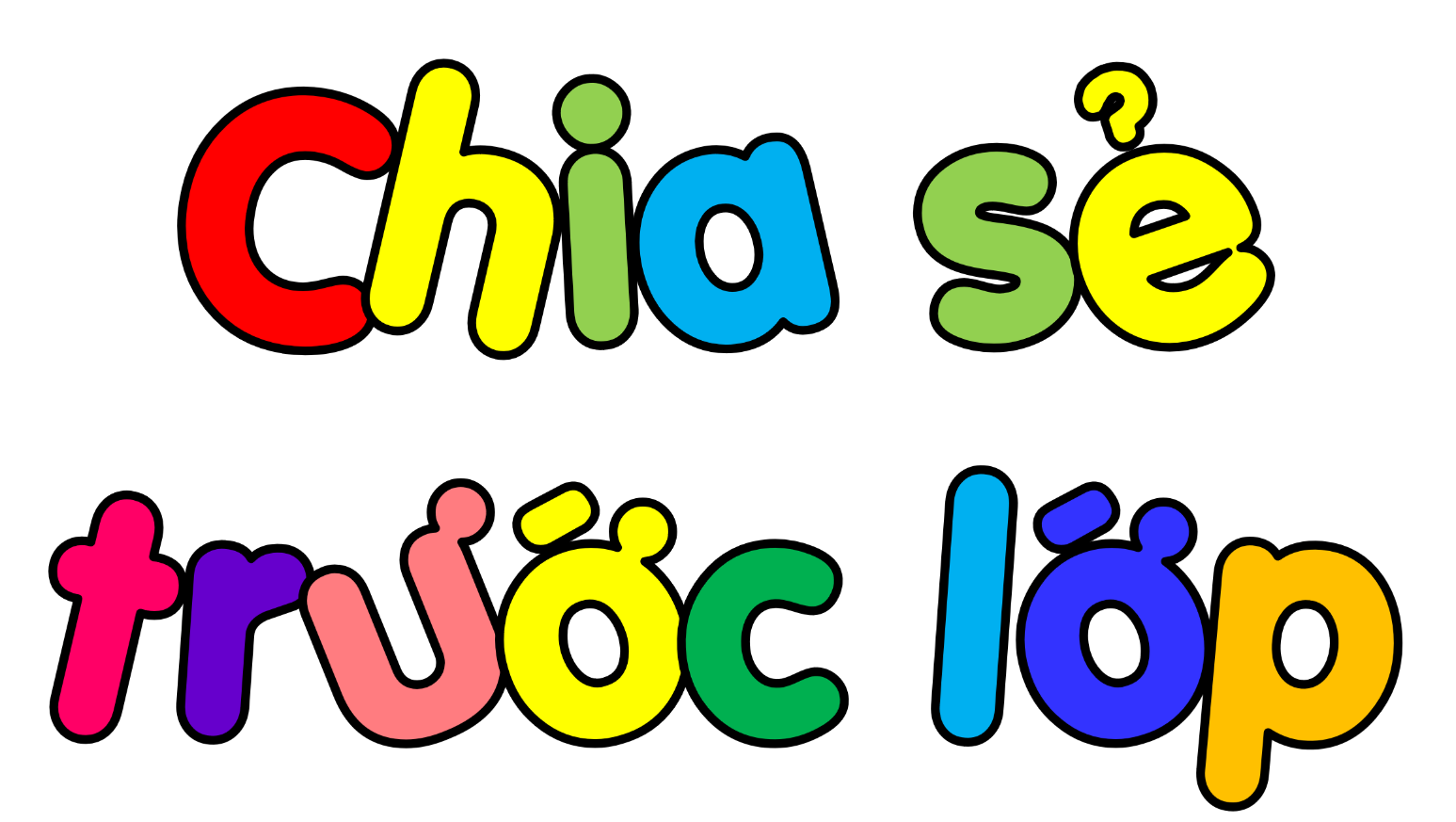 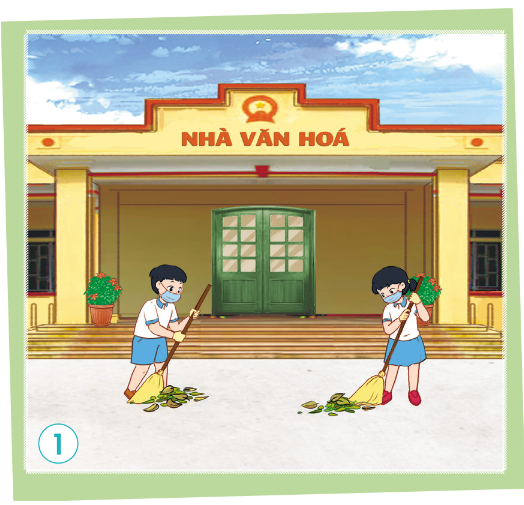 Tranh 1: Học sinh quét dọn nhà văn hoá.
Vệ sinh làm sạch xóm làng, những nơi công cộng.
Tranh 2: 
Học sinh dọn rác công viên.
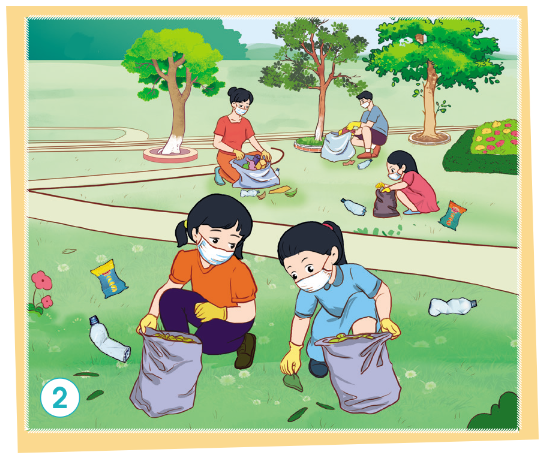 Làm sạch môi trường.
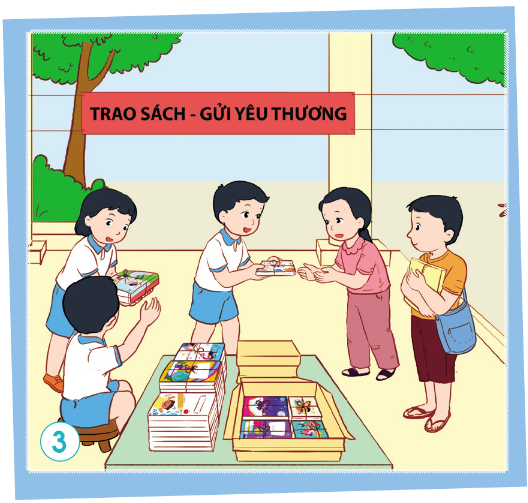 Tranh 3: Học sinh tặng sách 
cho những bạn có hoàn cảnh khó khăn.
Giúp các bạn khó khăn 
có cơ hội học tập.
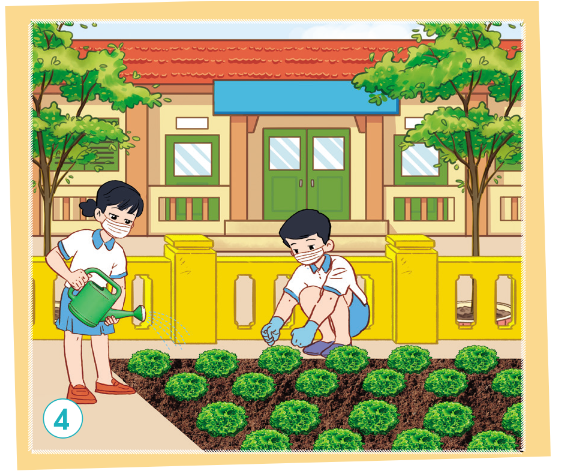 Tranh 4: Học sinh trồng 
và chăm sóc cây trong vườn trường.
Giúp cây phát triển, làm đẹp thêm cảnh quan nhà trường.
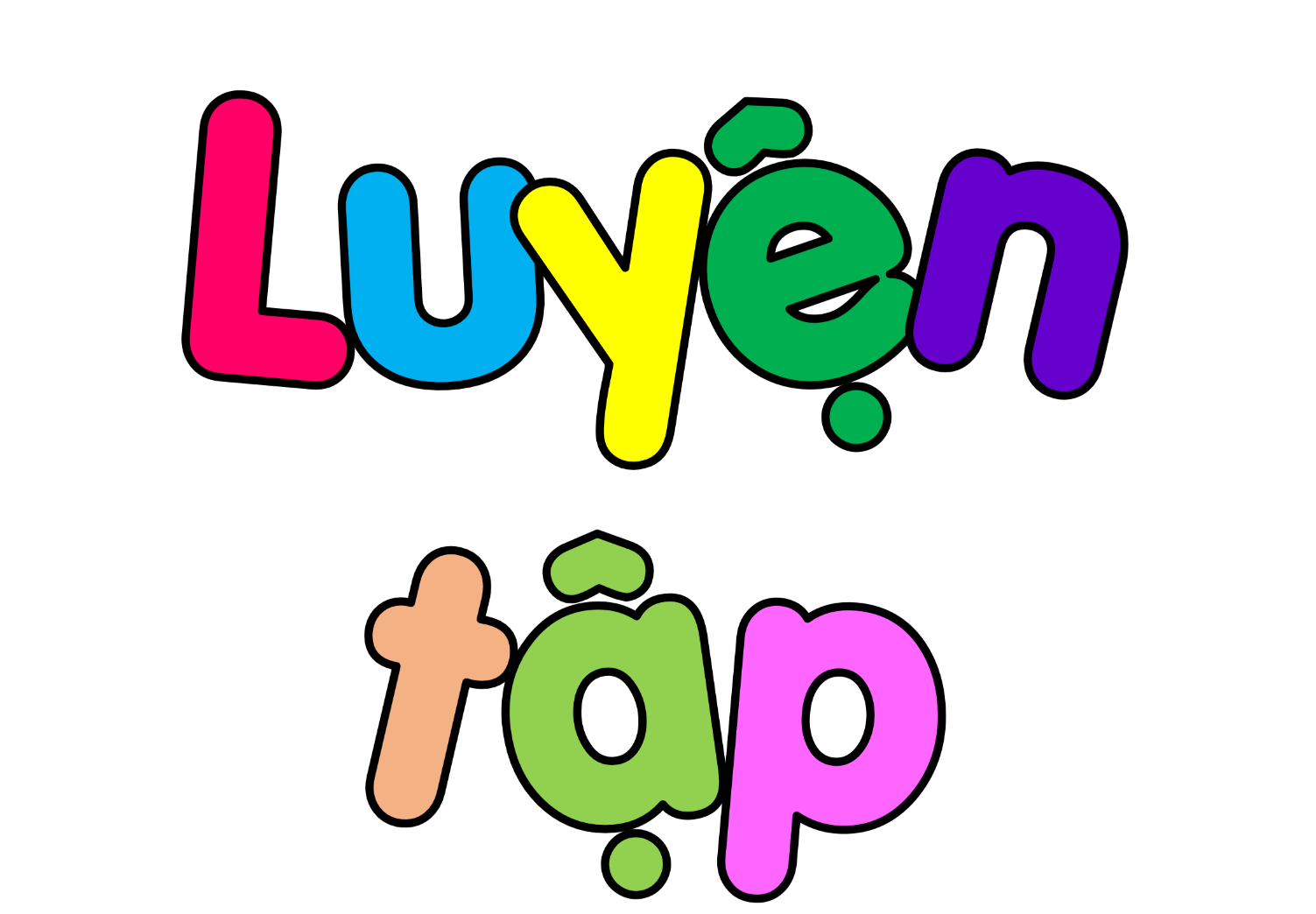 * Thảo luận lựa chọn hoạt động tình nguyên phù hợp.
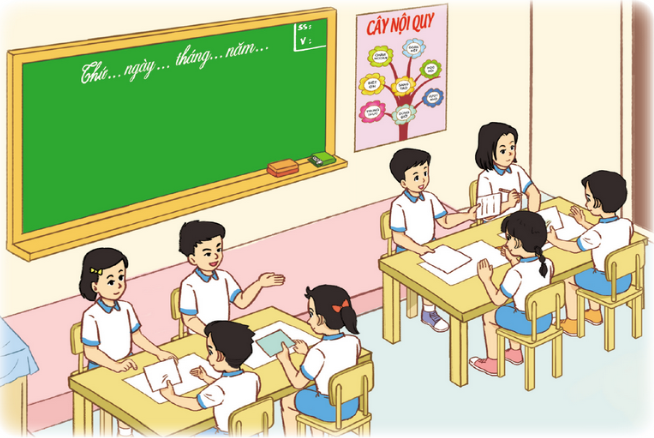 Thảo luận nhóm 6
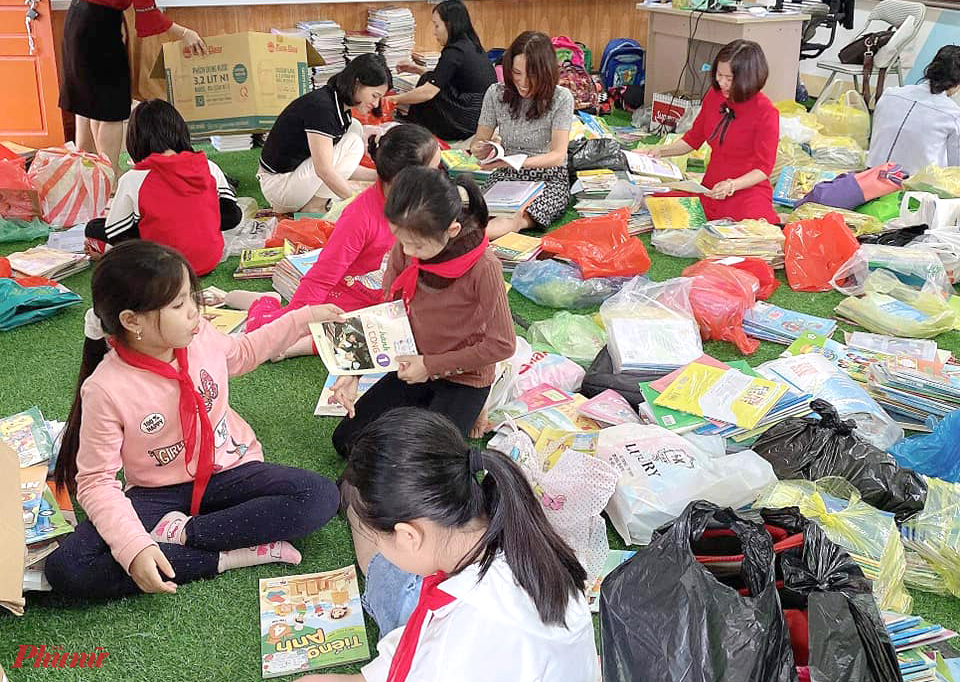 Quyên góp sách vở, quần áo cũ ủng hộ người nghèo, những người có hoàn cảnh khó khăn.
* Thống nhất các việc làm để tham gia hoạt động tình nguyện.
Cả nhóm: Ủng hộ, kêu gọi ủng hộ các loại sách vở, quần áo.
Chia thành các nhóm nhỏ thực hiện nhiệm vụ:
	+ Nhóm 1: Phân loại sách vở, hàng hóa, quần áo một các hợp lý.
	+ Nhóm 2: Vệ sinh sách vở, quần áo đúng cách.
	+ Nhóm 3: Tranh trí, đóng gói tủ sách, tủ quần áo.
	+ Nhóm 4: Trực tủ, phân phát các sản phẩm.
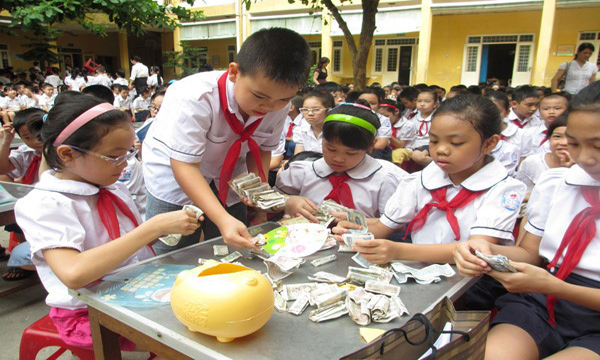 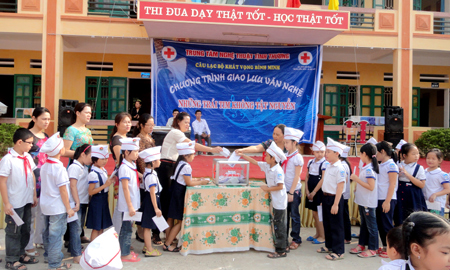 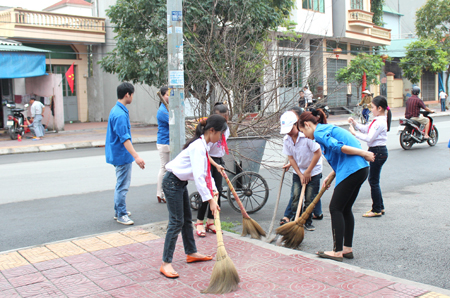 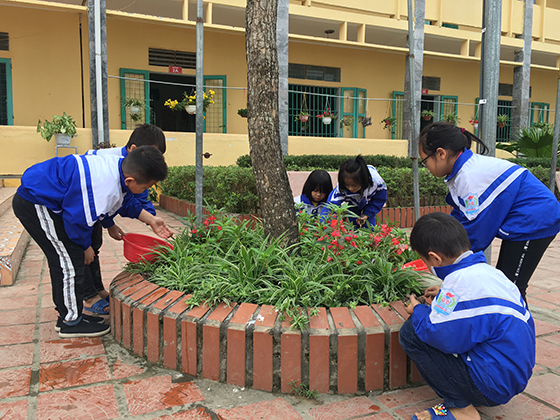 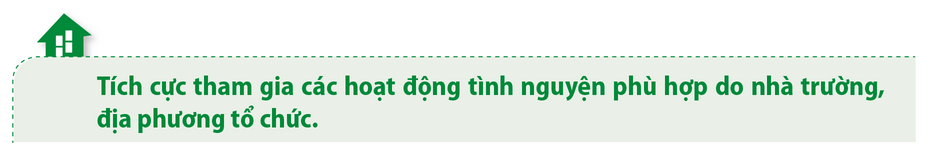 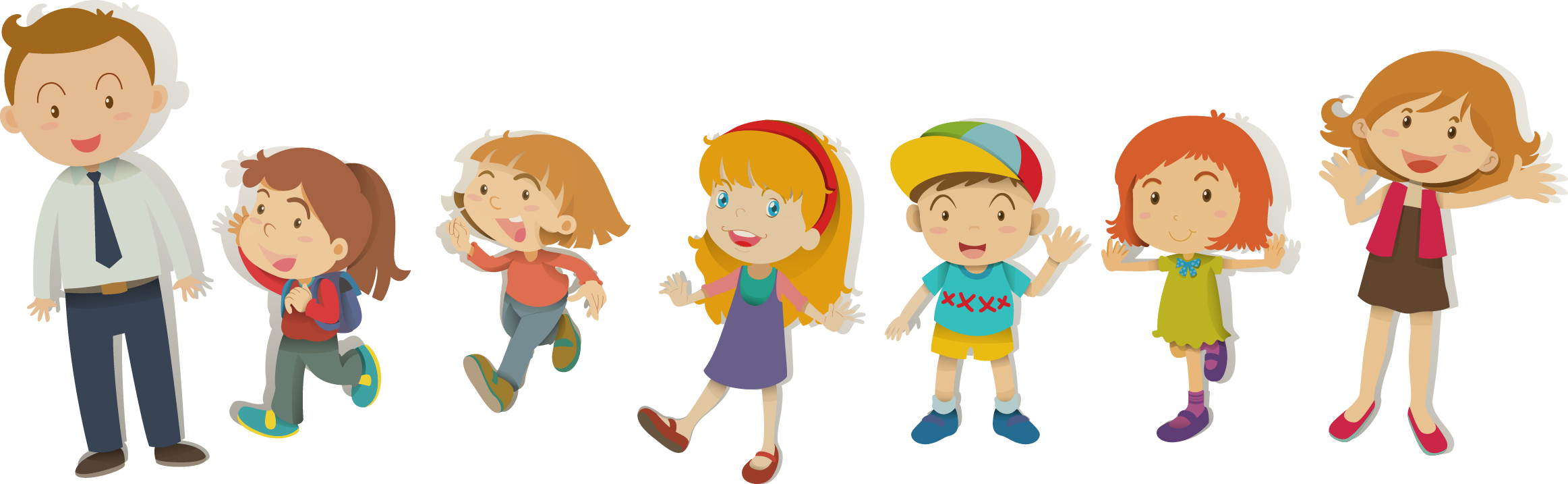 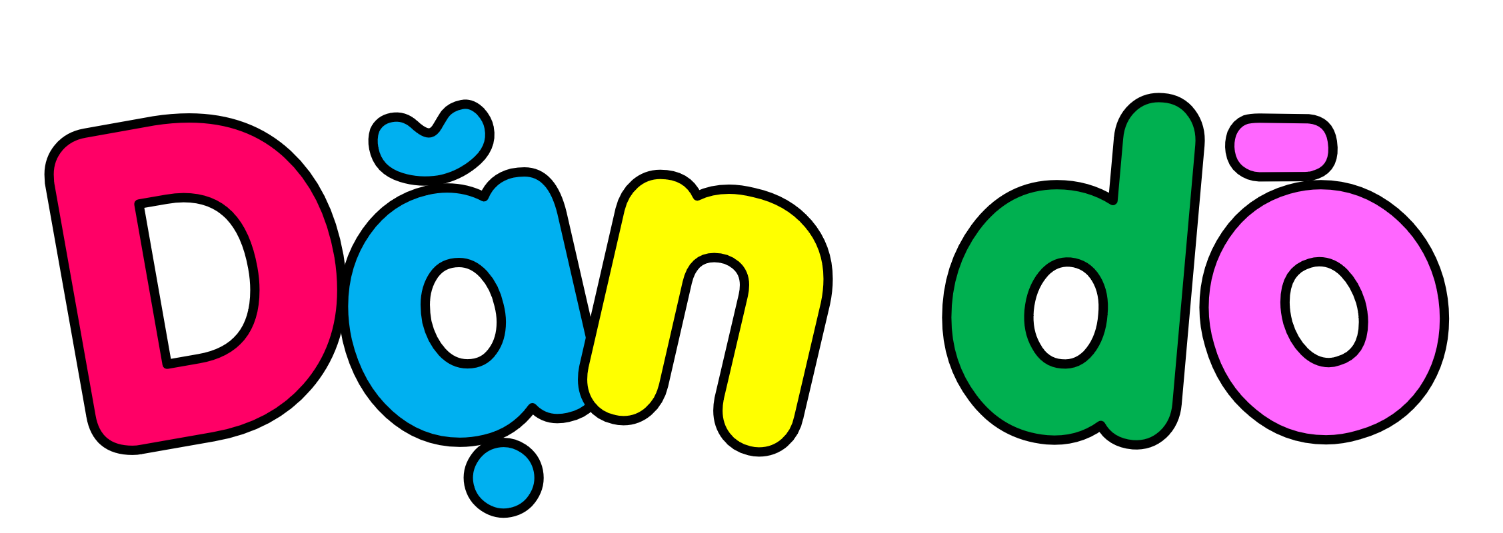 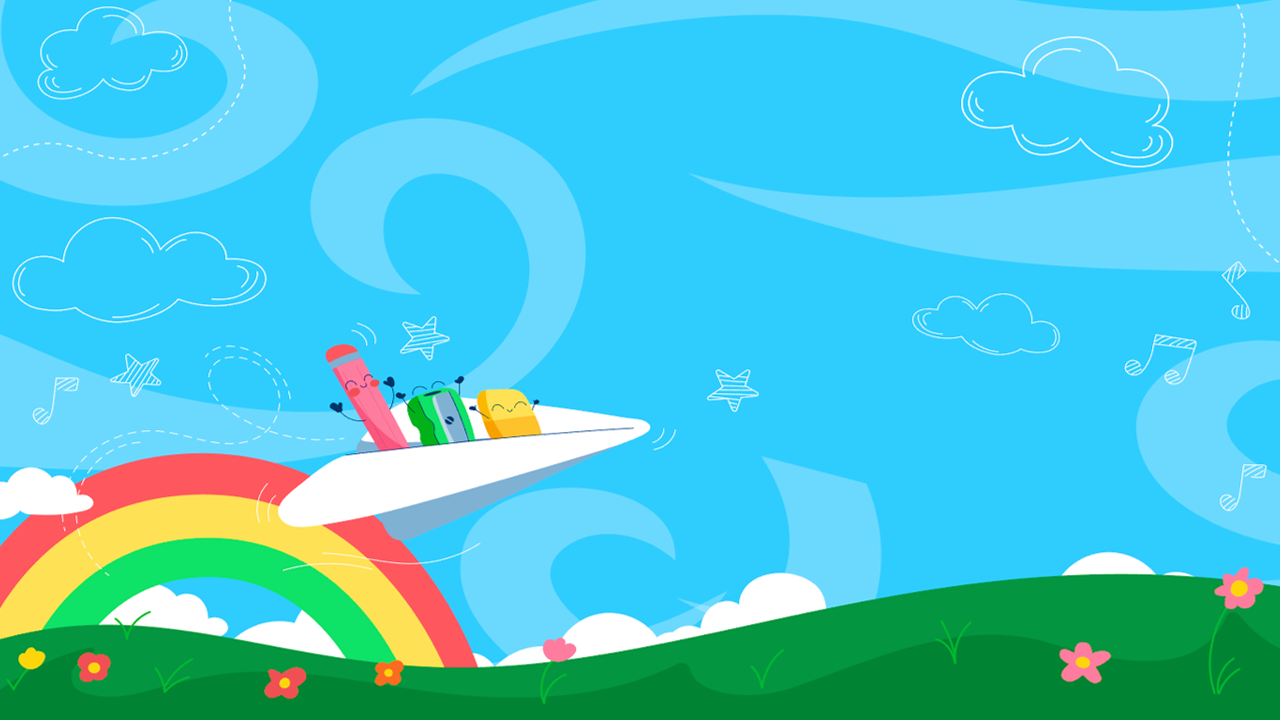 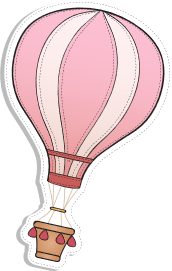 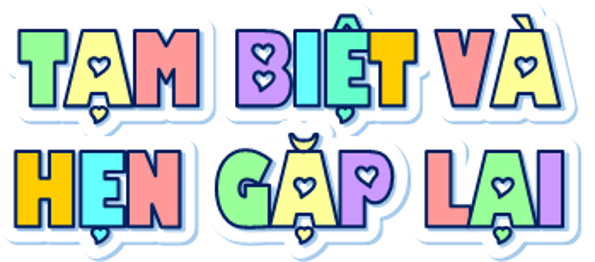 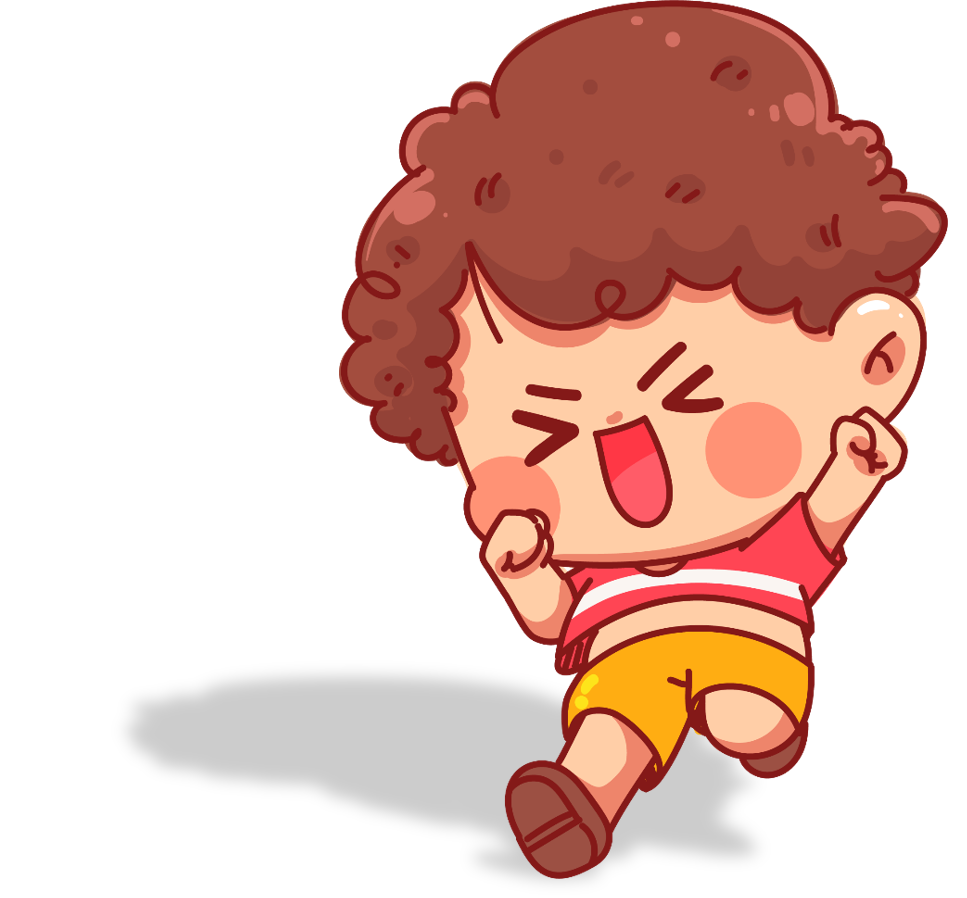